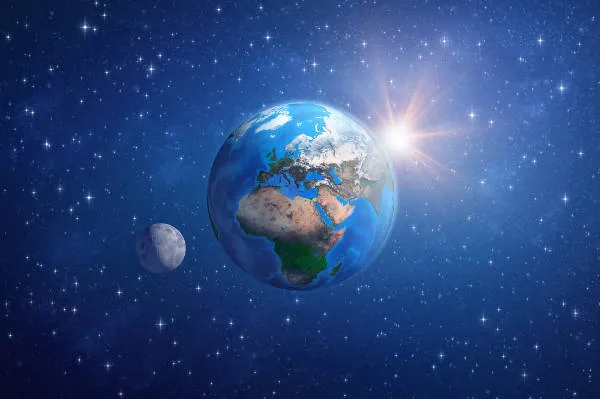 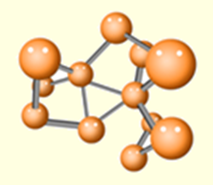 Aula final – questionário 4
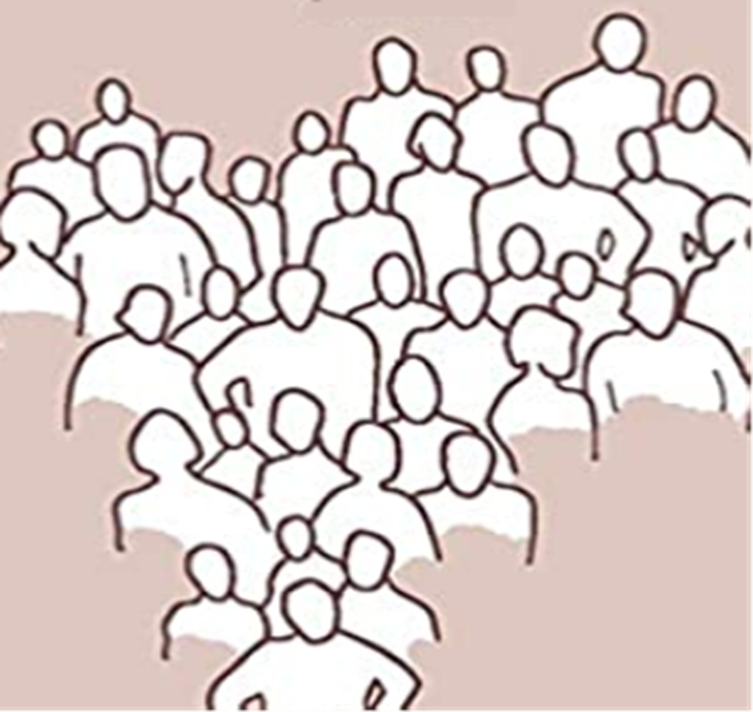 Prof. Dr. Marcos Luiz Mucheroni
Prof. Marcos Luiz Mucheroni
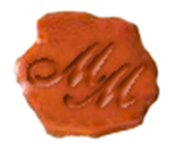 Avaliação questionário 4
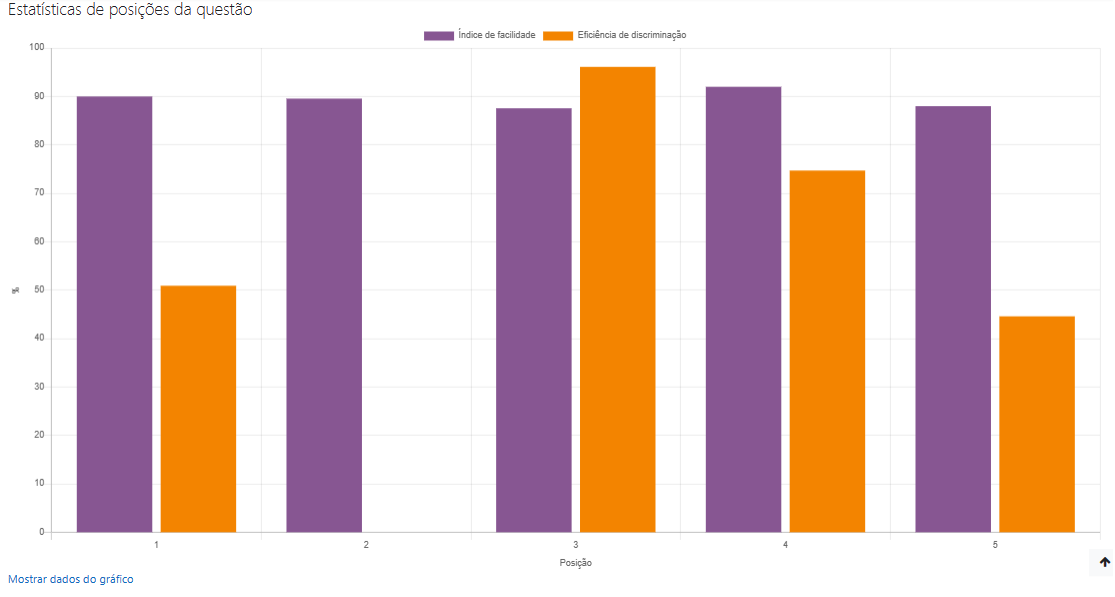 Referências
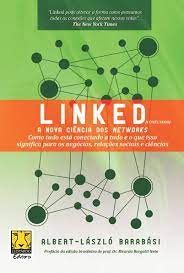 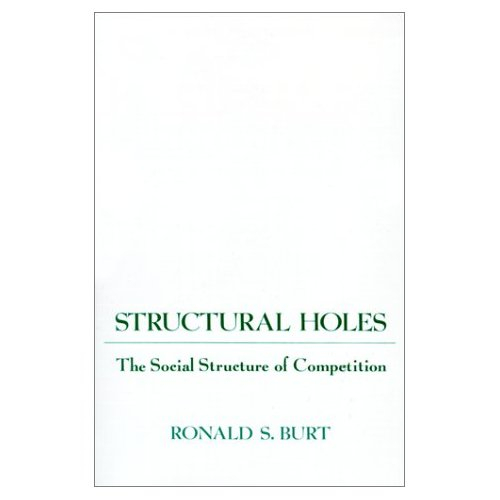 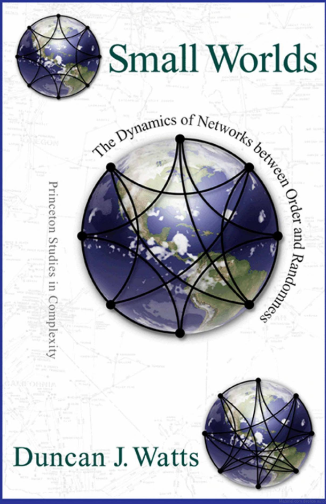 Marcos L Mucheroni